Faculté des Sciences et Techniques d’Errachidia- Maroc
Parcours Biologie-Chimie-Géologie-BCG- 
Semestre 1/ Section 1/groupe a 
Année universitaire : 2020/2021 
Travaux dirigés à distance du Module C211
STRUCTURE ET ÉTATS DE LA MATIÈRE:
Thermodynamique chimique 
Et
Atomistique

Pr. Abdessamad Mezdar                              e-mail: mezdar@gmail.com
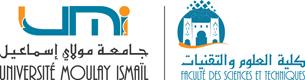 1
Série 2
Thermochimie
Exercice 1 : 
On donne dans les conditions standards les réactions de combustion suivantes : C2H4 (g) + 3 O2 (g) → 2 CO2 (g) + 2 H2O (g)          ΔH°r,298 (1) = -332 kcal 
H2 (g) + 1/2 O2 (g) → H2O (l)                                   ΔH°r,298 (2) = -68.3 kcal 
C2H6 (g) + 7/2 O2 (g) → 2 CO2 (g) + 3 H2O (g)       ΔH°r,298 (3) = -372,8 kcal 
1. Déterminer la chaleur standard ΔH°r,298 (4) de la réaction suivante : 
C2H4 (g) + H2 (g) → C2H6 (g) 
2. Calculer la chaleur de la formation de C2H6 (g). 
On donne : ΔH°f,298 (C2H4, g) = 8,04 kcal mol-1 
3. En utilisant le cycle de Hess, déterminer la chaleur de formation de la liaison C-C. 
On donne : 
ΔH°sublimation(C,s) = 171,2 kcal.mol-1, ΔH°298 (H-H) = -104 kcal.mol-1,              ΔH°298 (C-H) = -99,5 kcal.mol-1
2
Corrigé 1 : 
1. La chaleur standard ΔH°r,298(4) de la réaction suivante : 
C2H4 (g) + H2 (g) → C2H6 (g)
Pour calculer l’enthalpie ΔH°r,298(4) de la réaction (4)  on applique : La méthode algébrique : Il faut combiner les réactions (1, 2, 3) et leurs équations respectives de façon à obtenir la réaction (4)  . P = 1 atm et T = 298K.
C2H4 (g) + 3 O2 (g) → 2 CO2 (g) + 2 H2O (g)         ΔH°r,298 (1) = -332 kcal 
H2 (g) + 1/2 O2 (g) → H2O (l)                                  ΔH°r,298 (2) = -68.3 kcal 
C2H6 (g) + 7/2 O2 (g) → 2 CO2 (g) + 3 H2O (g)      ΔH°r,298 (3) = -372,8 kcal 
C2H4 (g) + H2 (g) → C2H6 (g)                                  ΔH°r,298 (4)=???
4=1+2-3
ΔHr°,298 (4) = ΔHr°,298 (1) + ΔHr°,298 (2) - ΔHr°,298 (3)
ΔHr°,298 (4) = - 332,0- 68,3 + 372,8 = -27,5 kcal
ΔHr°,298 (4) = -27,5 kcal
3
2) La chaleur de formation de C2H6 (g) est :

C2H4 (g) + H2 (g) → C2H6 (g) 


ΔHr°298 (4) = ΔH°f,298 (C2H6 (g)) - ΔH°f,298 (C2H4 (g) - ΔH°f,298 (H2 (g)
ΔH°f,298 (H2 (g) = 0 car l’enthalpie molaire standard de formation d’un corps simple est nulle
ΔH°f,298 (C2H6 (g) ) = ΔHr°298 (4) + ΔH°f,298 (C2H4 (g)
ΔH°f,298 (C2H6 (g)) = -19,46 kcal.mol-1.
4
3) La chaleur de formation de la liaison C-C est :
ΔHr°,298 = ΔH°f,298 (C2H6 ,g)


-ΔH°f,298 (C2H6 ,g) + 2ΔH°sub,298 (C,s) - 3ΔH°298(H-H) +ΔH° 298(C-C)+ 6ΔH°298(C-H)= 0
19,46 + 2. 171,2 – 3.(-104) +ΔH° 298(C-C) + 6. (-99,5)= 0
ΔH°298(C-C) = -76,86 kcal.mol-1
5
Exercice 2 : 
Soit la réaction suivante à 298K 
CH4 (g) + Cl2 (g) → CH3Cl (g) + HCl (g) 
1. Calculer l’enthalpie standard de cette réaction ∆H°r ,298 
2. Calculer l’énergie de la liaison C-H à 298 K 
3. Calculer l’enthalpie molaire standard de sublimation du carbone à 298 K. 
On donne : 
∆Hf°,298 (CH4, g) = -17,9 kcal mol-1 
∆Hf°,298 (CH3Cl, g) = -20 kcal mol-1 
∆Hf°,298 (HCl, g) = -22 kcal mol-1 
∆H°298 (Cl-Cl) = -58 kcal mol-1 
∆H°298 (C-Cl) = -78 kcal mol-1 
∆H°298 (H-Cl) = -103 kcal mol-1 
∆H°298 (H-H) = -104 kcal mol-1
6
7
2. L’énergie de la liaison C-H
8
3. L’enthalpie molaire standard de sublimation du carbone est :
9
Exercice 3 :
On mélange dans une enceinte adiabatique 360 g d’eau à 25°C avec 36 g de glace à 0°C.
1. Calculer la température d’équilibre thermique.
2. Calculer la variation d’entropie accompagnant cette transformation.
On donne : 
Capacité calorifique molaire à pression constante de l’eau liquide :          Cp(H2O, l) = 75,25 J.mol-1.K-1
Chaleur latente molaire de fusion de la glace : 
Lfusion = ΔH°fusion,273(H2O, s) = 5,94 kJ.mol-1
10
Corrigé 3 : 
1. Calcul de la température d’équilibre Teq
Le nombre de mole est ni = mi /Mi
On a n1 = 36/18 = 2 moles de glace à 0°C
n2 = 360/18 = 20 moles d’eau à 25°C
La transformation se fait dans un milieu adiabatique à pression constante.
A pression constante la quantité de chaleur dégagée est égale à la variation de l’enthalpie => Qi = (Qp)i = ΔH°i
11
12
13
Exercice 4 :
1. Quelle est l’entropie absolue molaire standard de l’eau à 25°C, sachant que :
S°273 (H2O, s) = 10,28 cal.mol-1.K-1
Lfusion = ΔH°fusion,273 (H2O, s → H2O, l) =1440 cal.mol-1
Cp (H2O, l) = 11,2 +7,17.10-3 T cal.mol-1.K-1.
2. Quelle est l’entropie molaire standard de formation de l’eau à 25°C, sachant que :
S°298 (H2,g) = 31,21 u.e.
S°298 (O2,g ) = 49,00 u.e.
(Unité d’entropie : u.e = cal.mol-1.K-1)
3. Calculer la variation d’entropie standard accompagnant la réaction suivante à 25°C :
2H2 (g) + O2 (g) → 2H2O (l)
a) En utilisant les entropies molaires standards de formation ΔS°f,298.
b) En utilisant les entropies molaires standards absolues S°298.
14
15
16
17
18
19